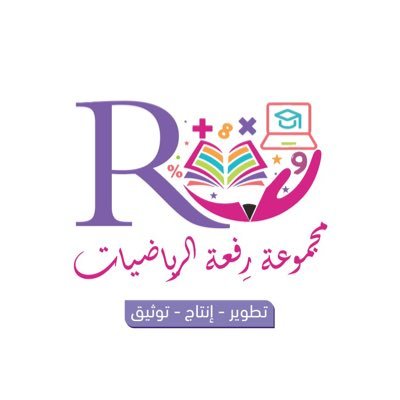 10 - 4
مقارنة الكتل وترتيبها
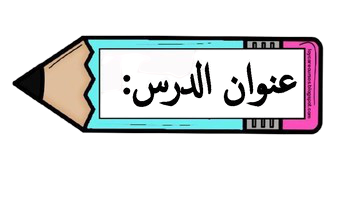 أ.أحـمـد الأحـمـدي  @ahmad9963
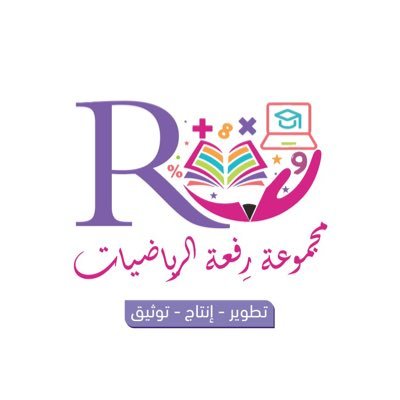 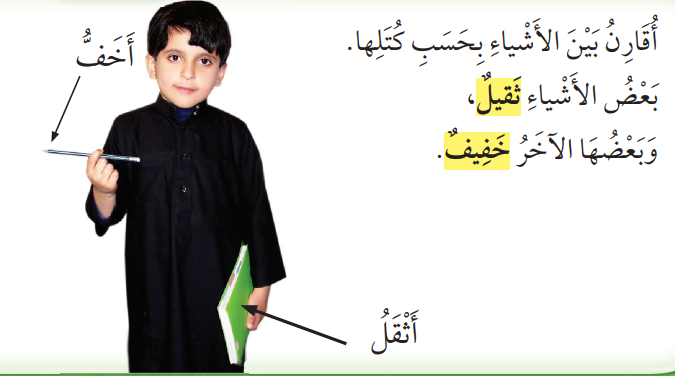 فكرة الدرس

أقارن بين الكتل ، ثم أرتبها

المفردات
الكتلة
ثقيل / أثقل من / الأثقل
خفيف / أخف من / الأخف
أ.أحـمـد الأحـمـدي  @ahmad9963
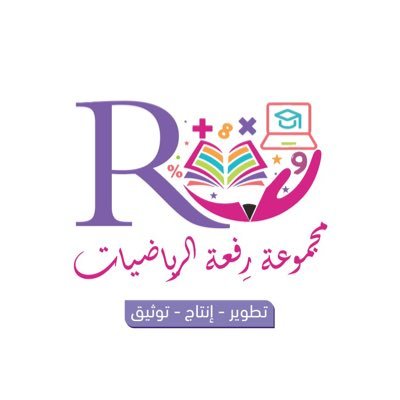 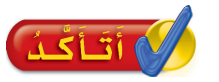 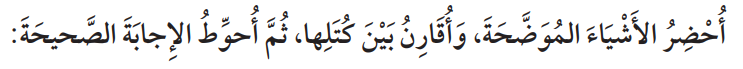 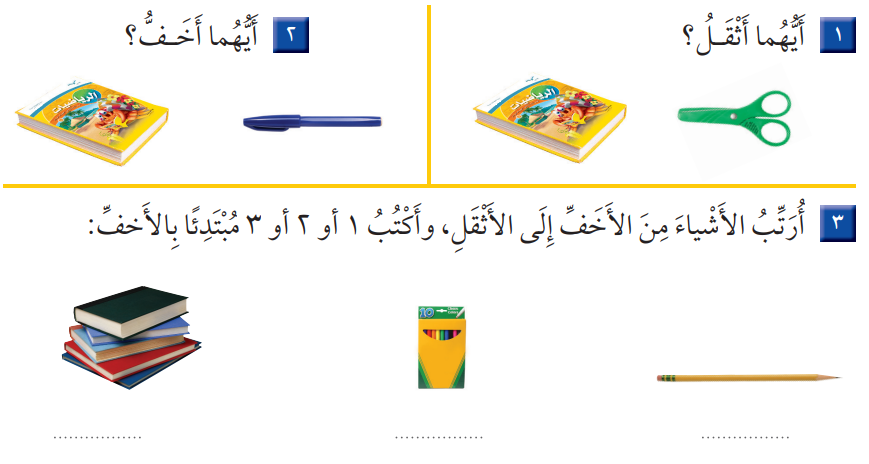 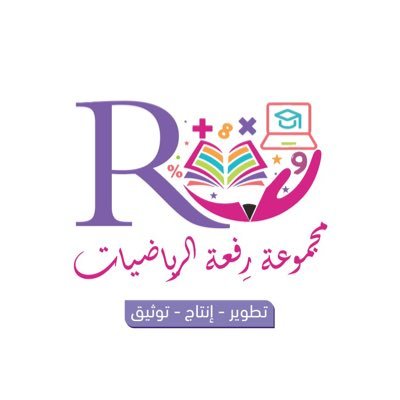 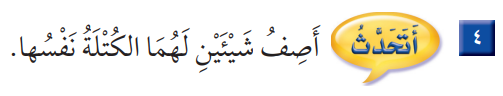 أ.أحـمـد الأحـمـدي  @ahmad9963
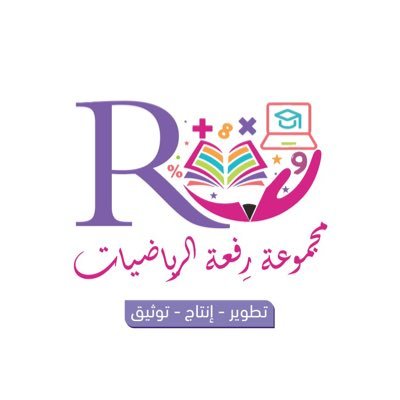 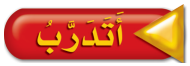 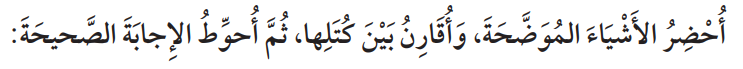 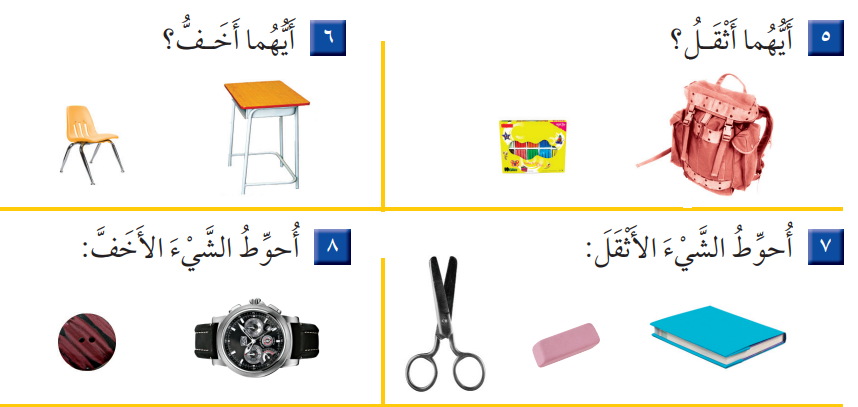 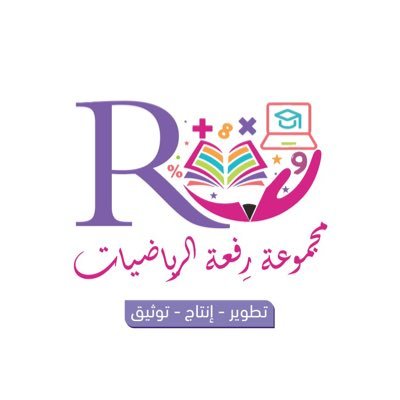 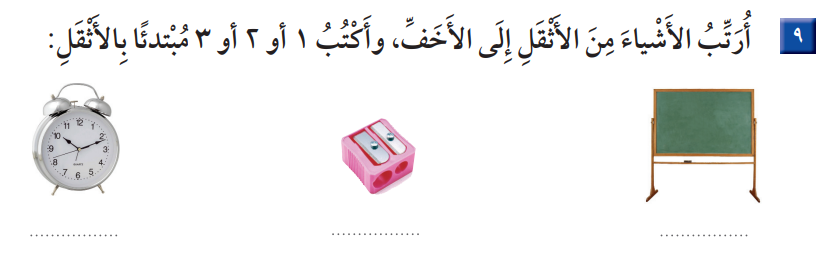 أ.أحـمـد الأحـمـدي  @ahmad9963
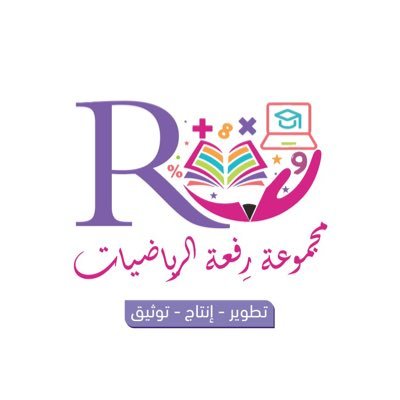 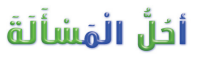 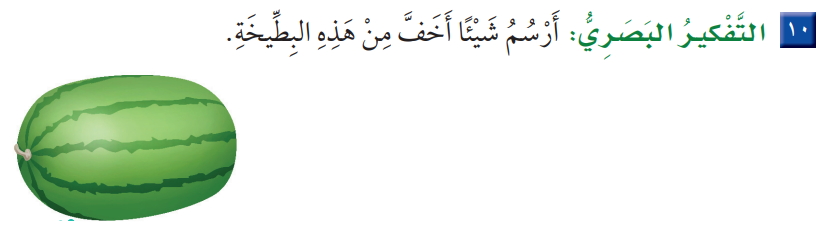 أ.أحـمـد الأحـمـدي  @ahmad9963